表面：汎用パターン
コーディネーター
NEWS
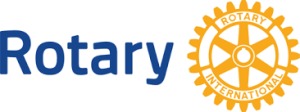 2022年3月号　No.1
発行：Region 1 & 2 & 3
ロータリーコーディネーター
ロータリー公共イメージコーディネーター
Region 1 & 2 & 3
「Think-global Act-local」をテーマに、「ロータリー奉仕デー」の企画 / 2021年度
　「ロータリーコーディネーター」の仕事は、会員基盤部門だけに関わらず、「ロータリー活動そのものの活性化をコーディネートする仕事」と理解して、地区研修リーダーとして、地区・地区内クラブの運営や事業計画立案に関わる時は、「クラブ活性化(即ち会員増強)」は、「ロータリー財団補助金を積極的に使用する奉仕PJ」を実施して、そのPJを「ロータリー活動の広報とイメージアップ向上のために、PJ実施前後の対外広報活動の準備」を三位一体の基本として計画してきました。
然し乍ら、日本の会員として共通する問題でもあると思いますが、以前の「ロータリー財団6つの重点分野」では、自分たちの身近な問題として捉え難かったことは否めません。
そんな折に、「環境」が7つ目の重点目標に追加され、然もシェカール・メータRI会長は「ロータリー奉仕デー」の実施を呼びかけられたので、2700地区としては、2020年度から取り組んでいる「環境保全活動」と「ロータリー奉仕デー」をジョイントする事を、今年度の地区の奉仕デー方針「Think-global Act-local」とし、地区内61全クラブ参加の「ロータリー奉仕デー」を開催しました。他地区の参考にでもして頂ければ幸甚と思い紹介いたしました。
　2700地区が2020年度より参加している「宗像国際環境会議」に、「2700地区ロータリークラブ」として参加し、当地区奉仕デーの事業を「宗像国際環境会議のField-work」とし、地区会員を対象とした「会員対象の環境保全研修会は福岡市内研修会場」と「地区内61の全クラブ」と「宗像国際環境会議会場」をオンラインの同時進行のハイブリットで実施し、しかも一部の講演等は「Facebook」で同時に世界発信し、「宗像国際環境会議」のページにて参加出来るようにしました。
　1月のRI会長方針を受けてからの、地区内全クラブを対象とした急な対応となったので、2月からの準備を時系列に紹介します。
１. 地区研修委員会と社会奉仕委員会・ロータリー財団委員会にて詳細検討
２. 地区研修委員7名全員を地区内7グループの担当とし、7名のガバナー補佐を支援することとし、「ロータリー奉仕デー対策  ガバナー補佐会議」を数回開催。
３. PETSの全体会議にて「地区奉仕デーの概要説明と財団補助金等の適応説明」→「グループ別会議」→全体会議にて「各グループの行動予定」と「事前、事後の対外広報計画の説明」。
４. 地区研修・協議会にて、約800名の会員に「2700地区ロータリー奉仕デーの意義」を再度説明。
５. 地区内7グループの活動は未だ進行中のPJもあるので最終的な総括は出来ていませんが、6グループが終わった段階で、地区会員総数(約3200名)の倍以上の参加人数です。
６. このPJは、12月5日に東京で開催された「ロータリー財団地域セミナー」にて、「第3地域の事業例」として報告する栄誉も賜りました。
　この事業は地区内会員や一般の方の多くの賛同と参加を得たので、2022年度は更にバージョンアップして、下記のような事業を計画し、既に準備が進んでいます。
　「クラブ活性化」のために「会員基盤向上部門」「公共イメージ向上部門」と「ロータリー財団部門」の3部門合同の「クラブ活性化奉仕PJ」の企画 2022年度　
１. 「クラブ活性化セミナーを今年6月に開催する」
　担当委員会は　会員基盤向上部門・広報・公共イメージ向上部門・ロータリー財団部門の3部門とする。
２. 「オープン例会Week」の開催
　会員基盤向上部門は、7月から8月にかけて、地区全61クラブを対象とした
　1or2週間の「オープン例会Week」の開催を働きかける。
　オープン例会の出席対象者は、1.会員候補者 2.会員事業所の社員 3.会員家族  4.マスコミ関係　5.等々で、出席者の食事代金は、地区負担する。　　　
３. 「2700地区の取り組む環境保全」の映像を作成し、オープン例会時の全てのクラブの卓話時間に使用する。
　映像は、「国際ロータリーの紹介・国際ロータリーの環境保全活動・2700地区の環境保全活動」の内容の30分映像を、地区研修委員会が作成する
表面：汎用パターン
コーディネーター
NEWS
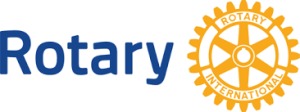 2022年3月号　No.2
発行：Region 1 & 2 & 3
ロータリーコーディネーター
ロータリー公共イメージコーディネーター
Region 1 & 2 & 3
４. 「地区環境保全奉仕デー」は、2021年度を参考にして、地区社会奉仕委員会が主管で「宗像国際環境会議」とコラボして9月～11月の間に実施する。
５. 「オープン例会」と「地区環境保全デー」は、公共イメージ向上部門が事前・事後の対外広報を周到に準備する。
６. 「地区環境保全PJ」に関わる費用は、「ロータリー地区補助金」と「地区事業補助金」の対象となることを　ロータリー財団委員会は周知を図る。
　　　　　　　
第3地域　ロータリーコーディネーター補佐　安増　惇夫（宗像RC）
第３地域戦略計画セミナーについて
　ロータリーを発展させるためには、ロータリーの「ビジョン声明」にあるように持続可能なよい変化を生むために、そしてロータリーが社会の変化に適応し、社会から必要とされる団体として認知されなければなりません。
　また、ロータリーの戦略計画に３つの優先項目が決められ、「公共イメージと認知度の向上」、「クラブのサポートと強化」、「人道的奉仕の重点化と増加」であることはご存知の通りです。
　この３つの項目を連携することによって会員基盤向上につながることになります。現在は４つの優先項目に変わり「より大きなインパクトをもたらす」、「参加者の基盤を広げる」、「参加者の積極的なかかわりを促す」、「適応力を高める」ための行動計画を推進することになっています。
　第３地域では、ロータリーコーディネーター（ＲＣ）、ロータリー財団地域コーディネーター（ＲＲＦＣ）、ロータリー公共イメージコーディネーター（ＲＰＩＣ）の地域リーダーが共同で新年度が始まって早い時期（７月第一週か第二週の土曜日）に毎年交代で担当をつとめ「戦略計画推進セミナー」を開催しています。
　このセミナーのプログラムは、各地区ガバナーによる地区方針の発表、前年度に実施された公共イメージ向上につながる奉仕活動をメディアで報道された様子を含め有効な参考事例として紹介することを中心に構成し、かつ各地区ガバナーの交流の場として運営しています。
　しかし、ＲＣ、ＲＲＦＣ、ＲＰＩＣの活動の認知には至っておらず、地区の研修会などで発表する機会が少ないのが現状です。
　ＲＣ、ＲＲＦＣ、ＲＰＩＣは３人の地域コーディネーターとそれぞれ３名の地域コーディネーター補佐で編成されていますので、是非 お声がけください。
　クラブの会員増強と活性化につながることのお手伝いが出来るように準備をしています。
　オミクロン型コロナ感染拡大によってまだまだ不透明な環境ではありますが、国・行政の指針を守り、しっかりと予防対策をすることによって「一日も早く、大切な人達と安心して会える日常に戻りますこと」を願っています。

　　　　　　　
第3地域　ロータリーコーディネーター補佐　片山　勉（大阪東RC）